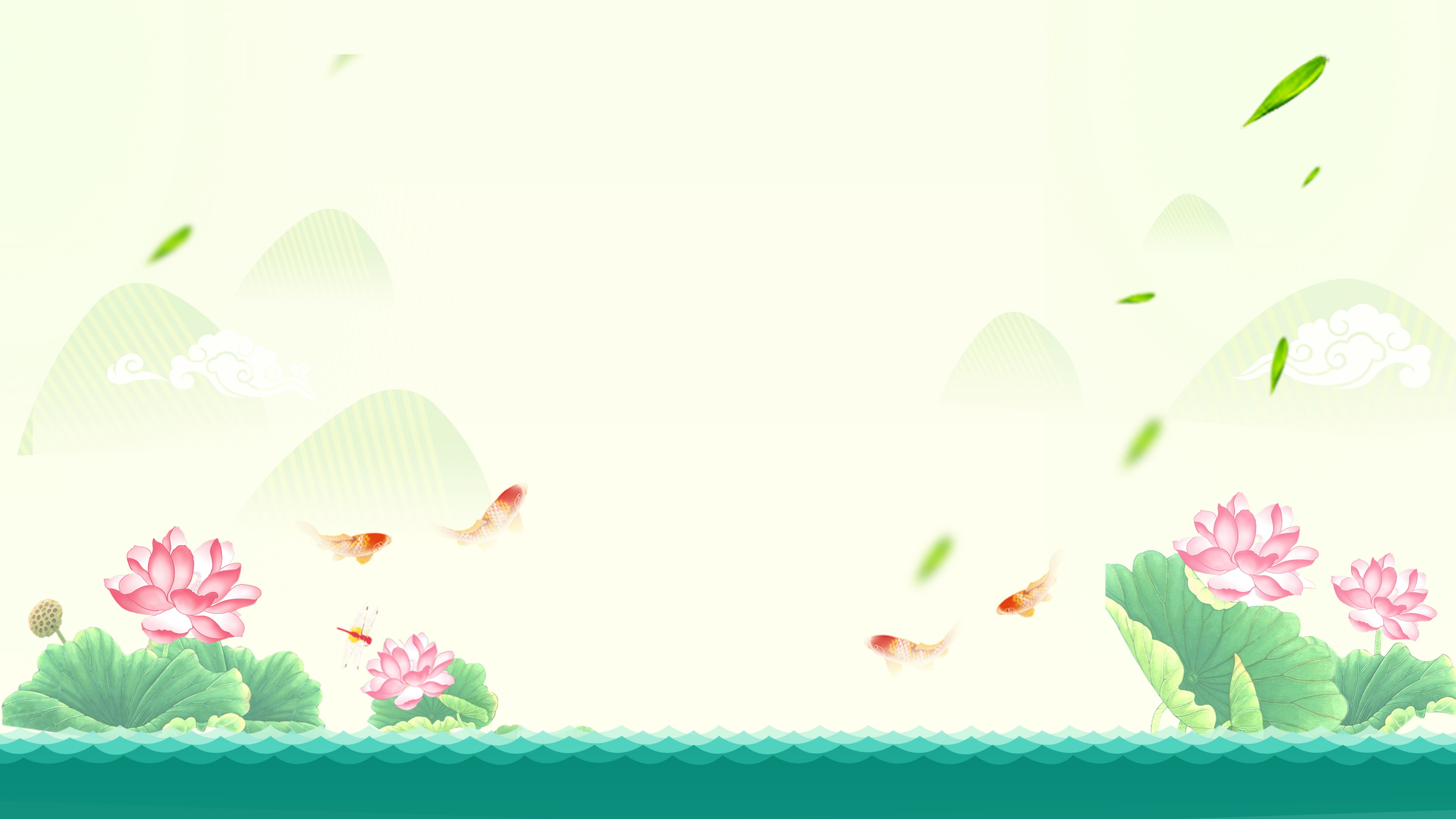 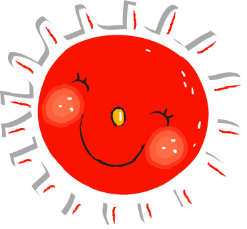 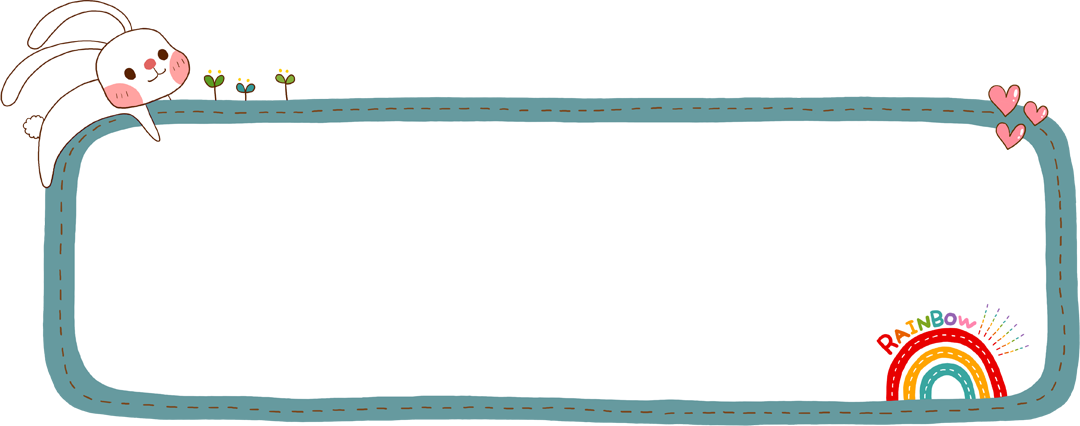 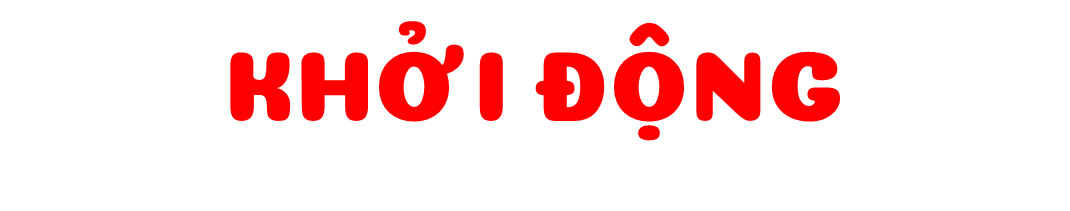 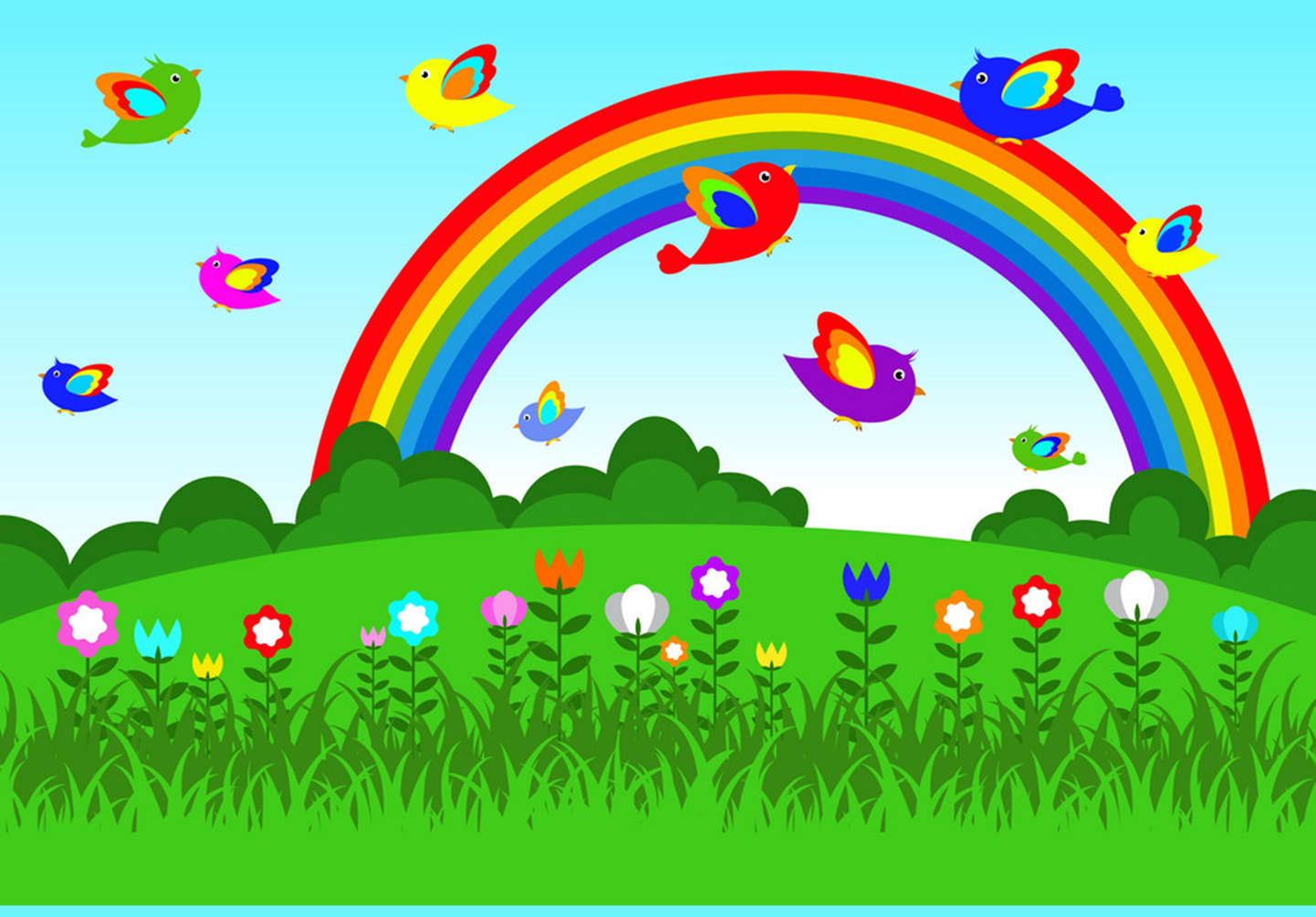 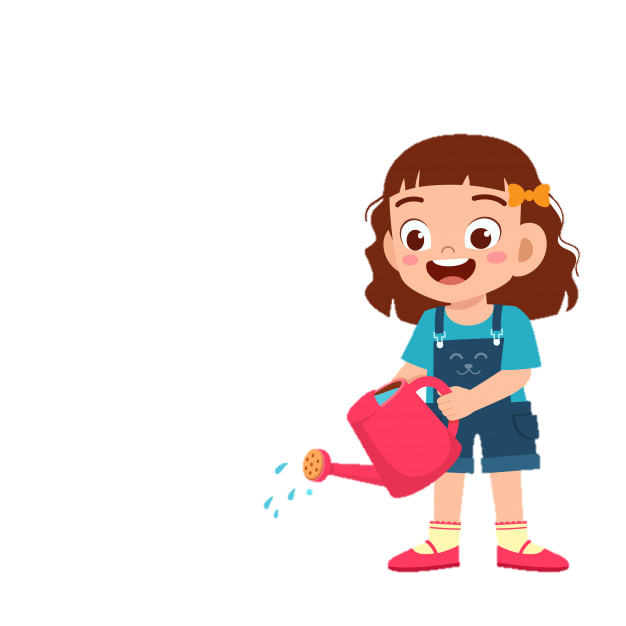 TƯỚI HOA
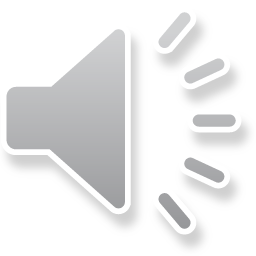 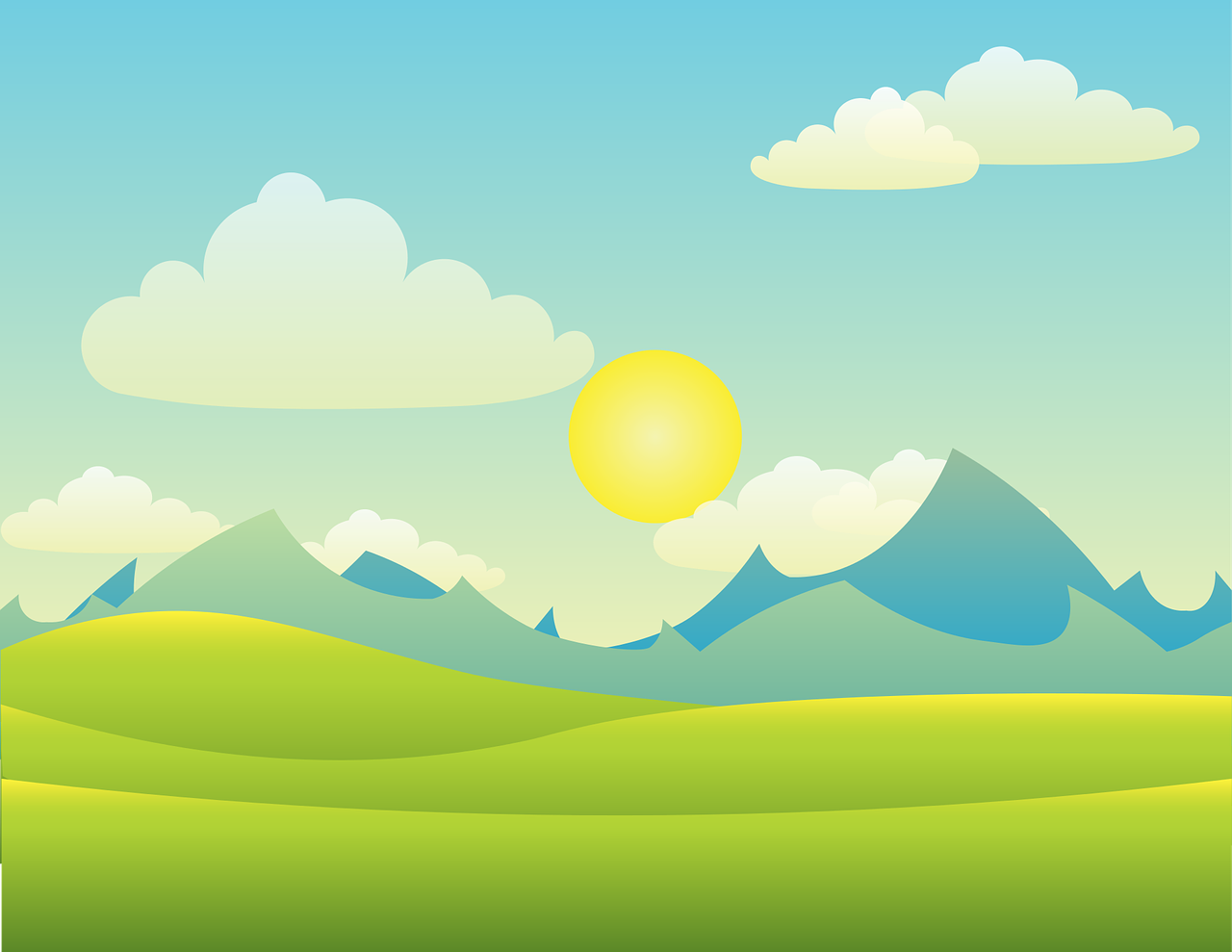 Mình tưới chậu hoa nào đây?
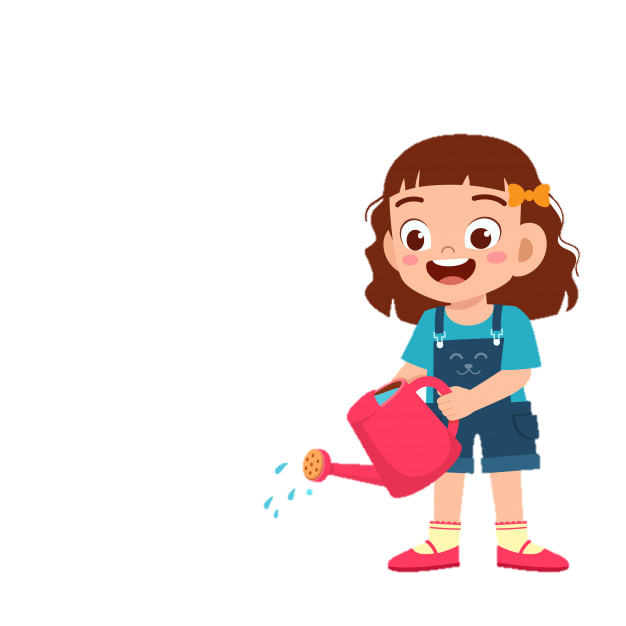 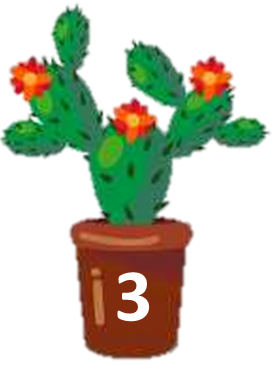 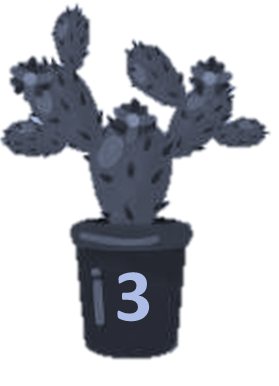 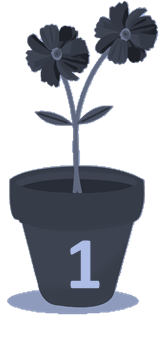 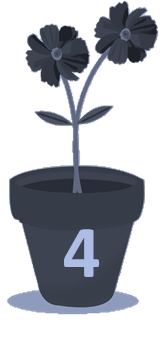 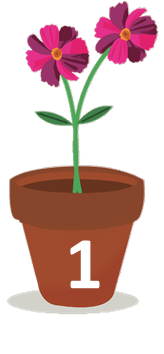 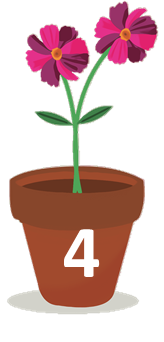 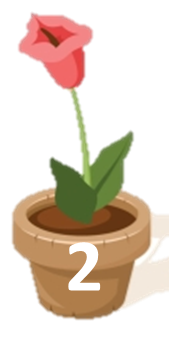 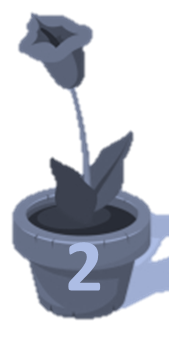 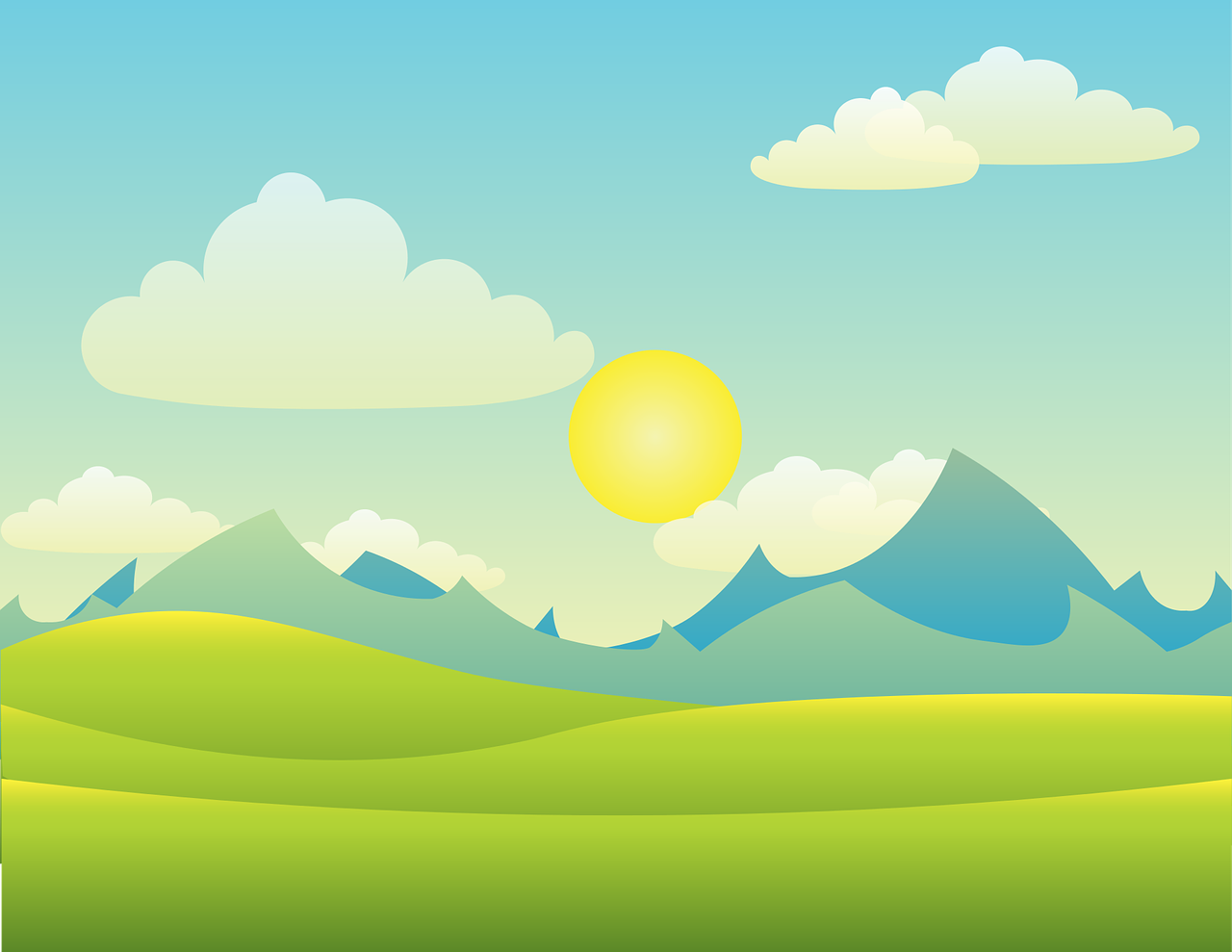 Em đọc lại đoạn 1 bài đọc “ Mùa hè lấp lánh”
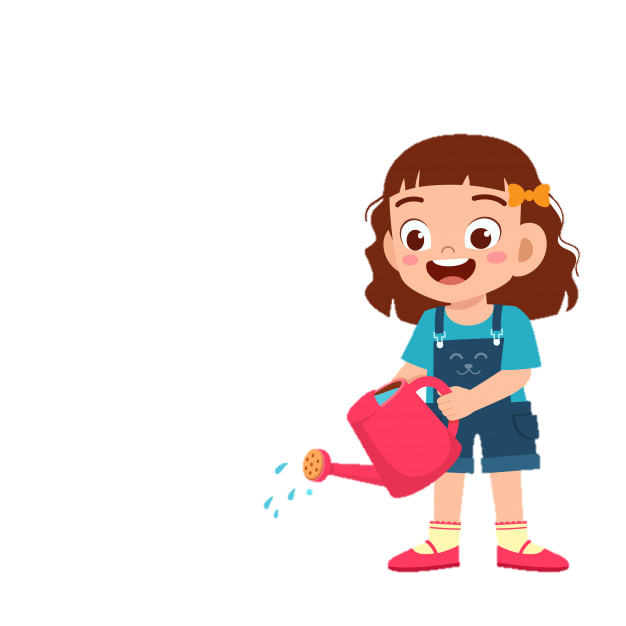 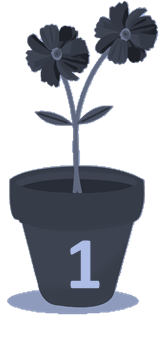 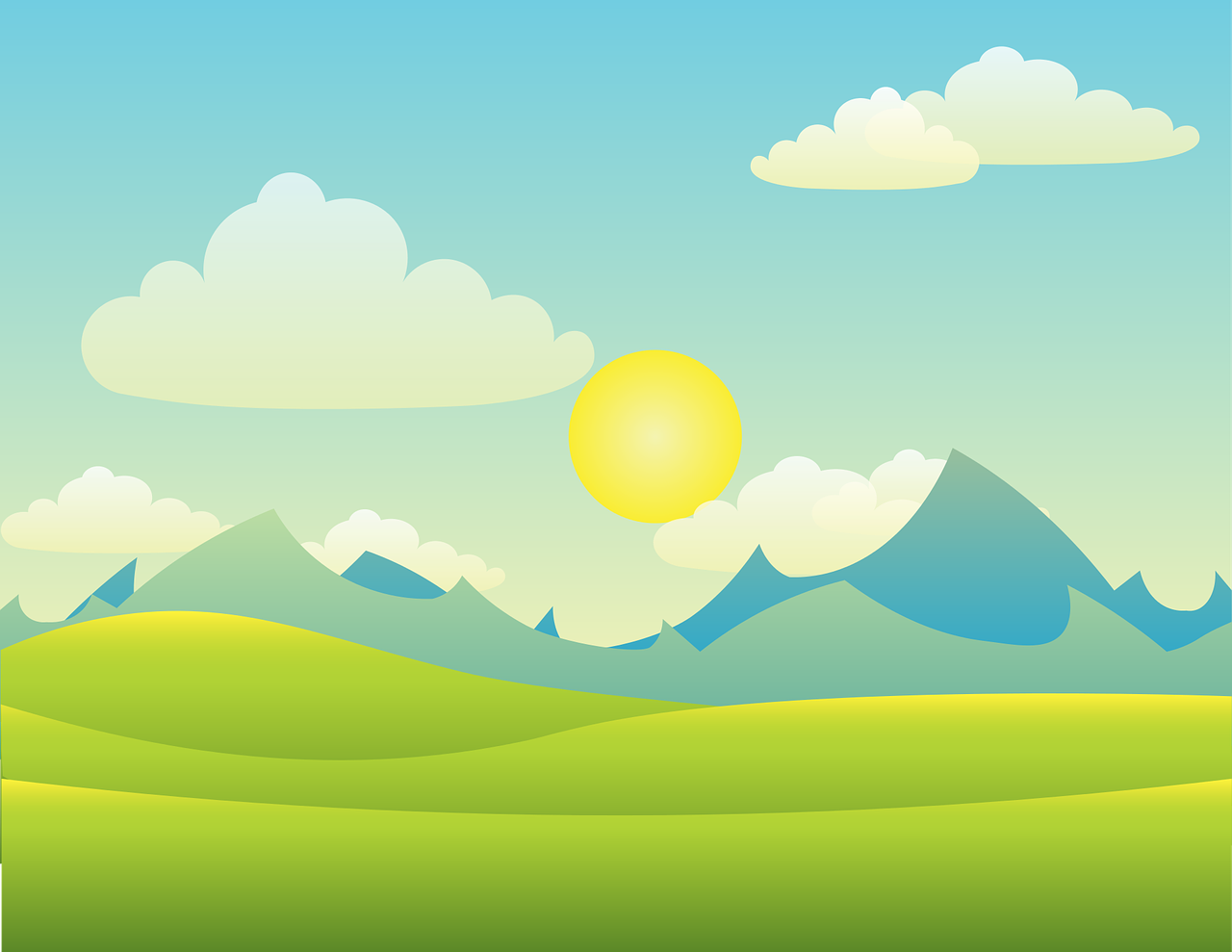 Em đọc lại đoạn 2, đoạn 3 bài đọc “Mùa hè lấp lánh”
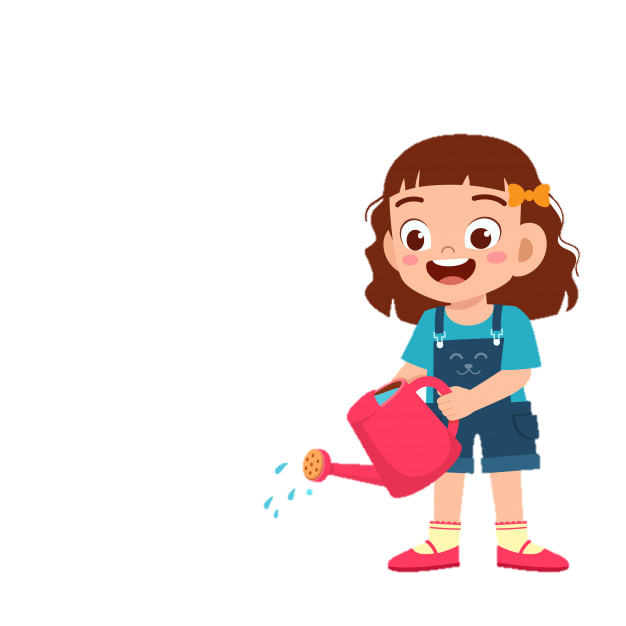 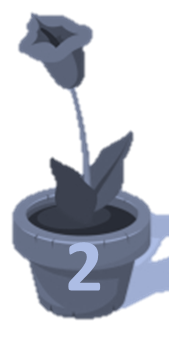 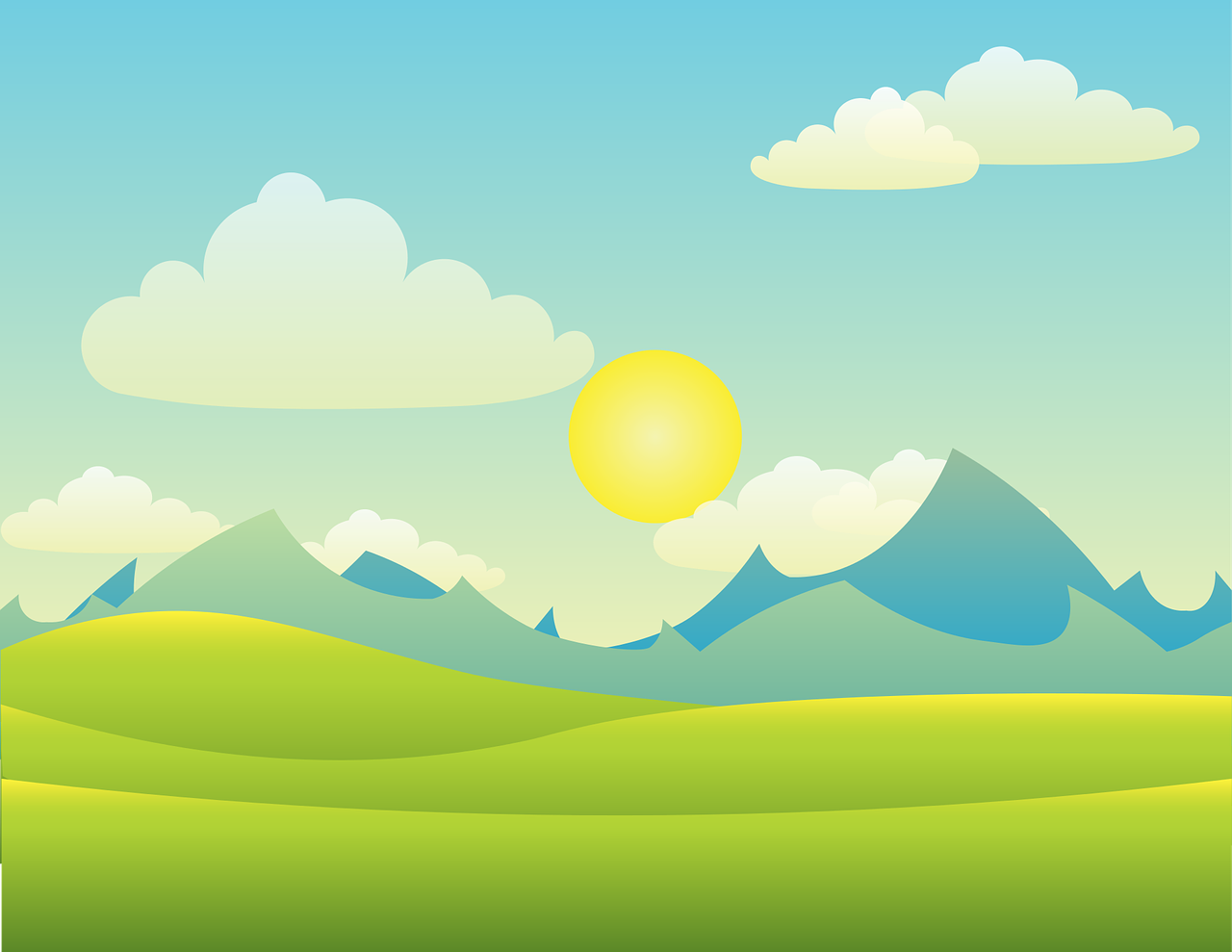 Em hãy nêu nội dung bài đọc “Mùa hè lấp lánh”
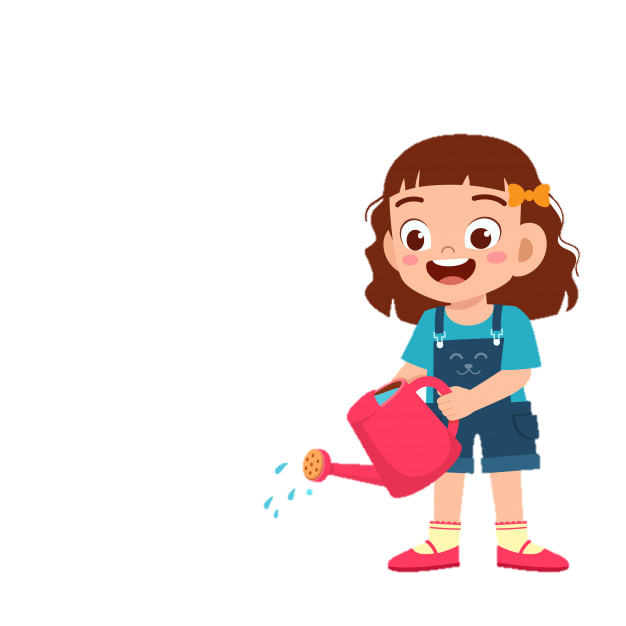 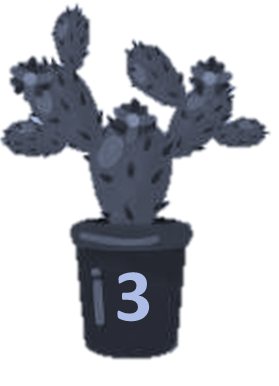 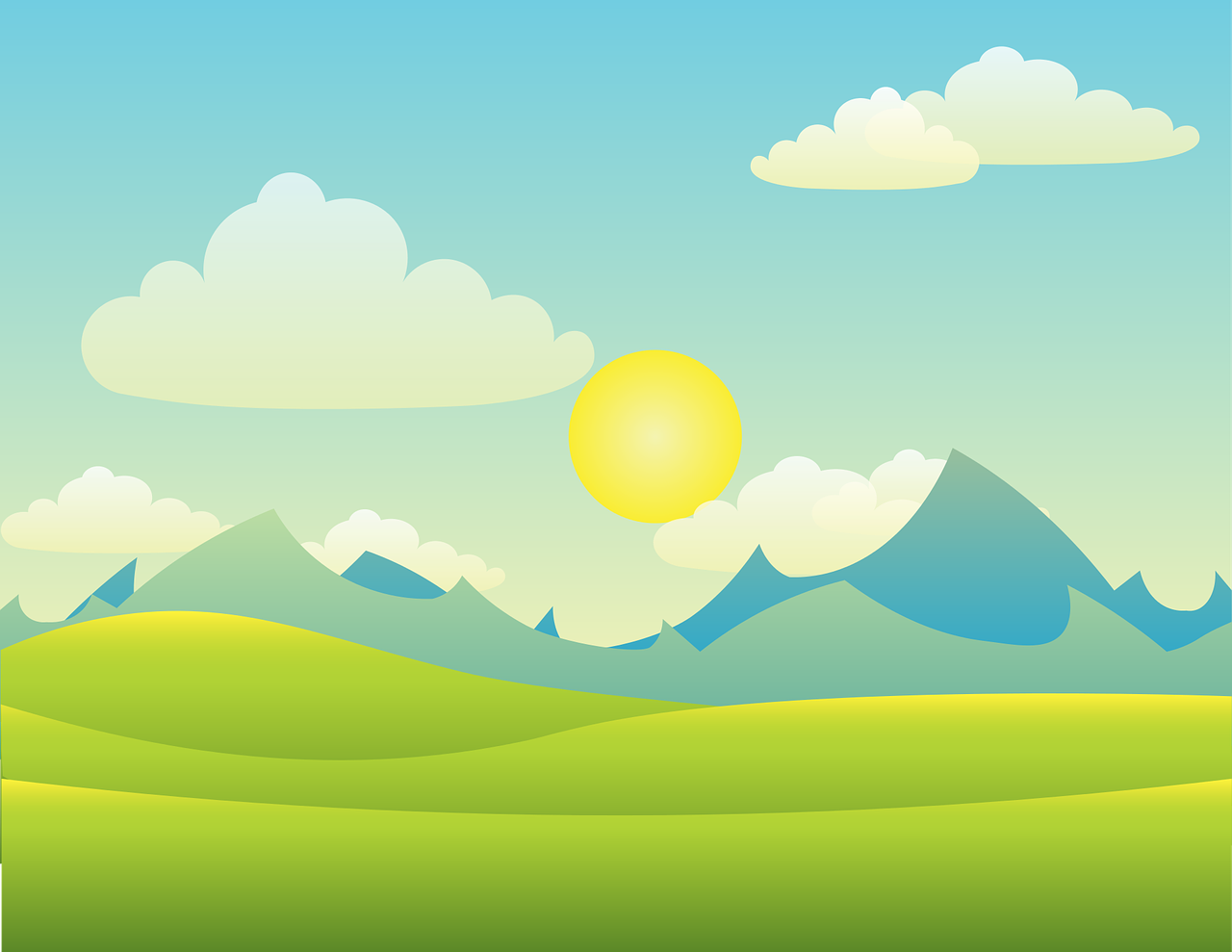 Em thích nhất mùa nào? Vì sao?
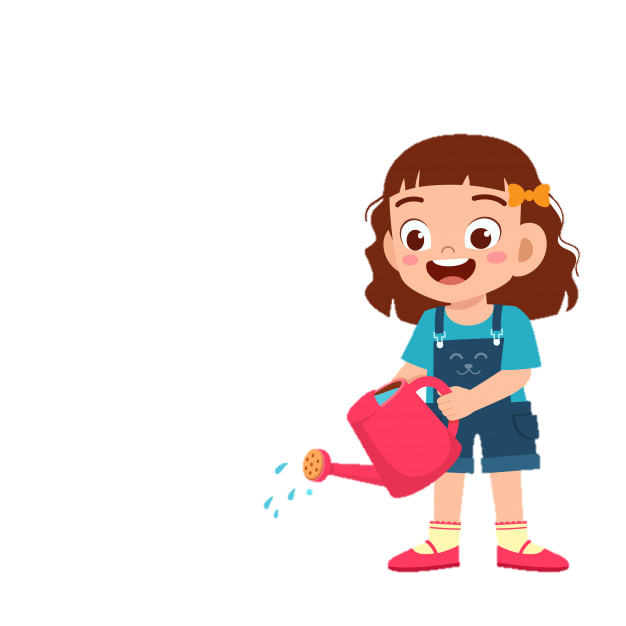 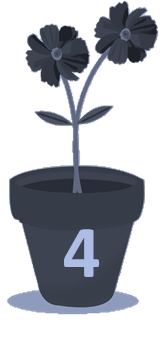 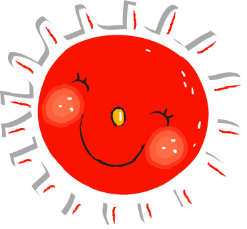 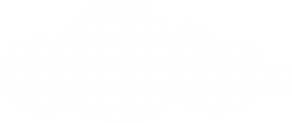 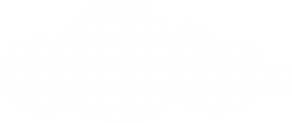 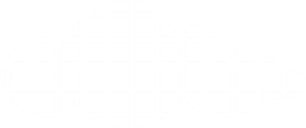 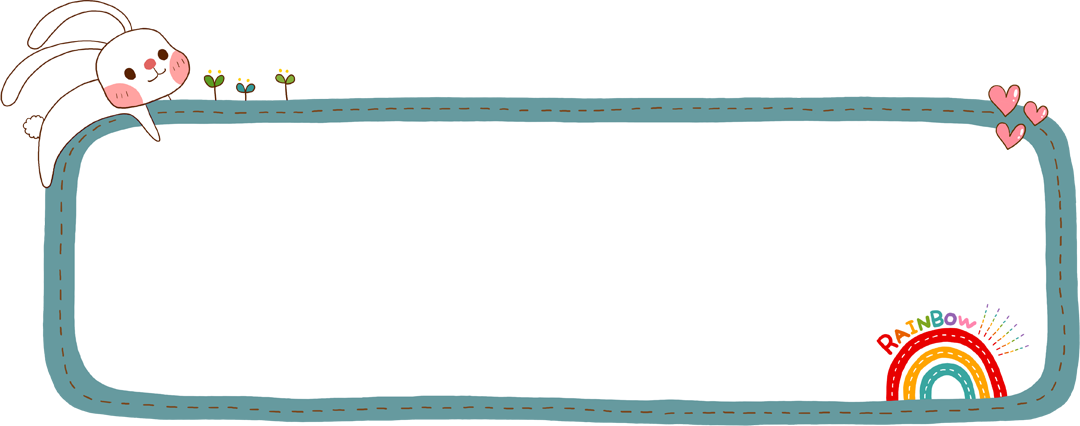 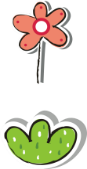 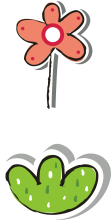 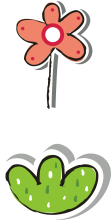 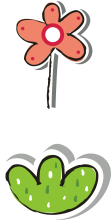 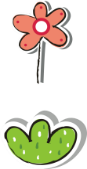 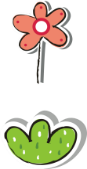 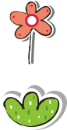 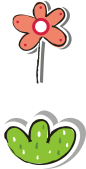 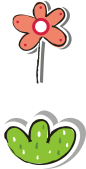 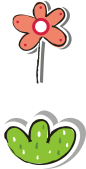 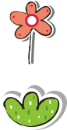 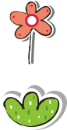 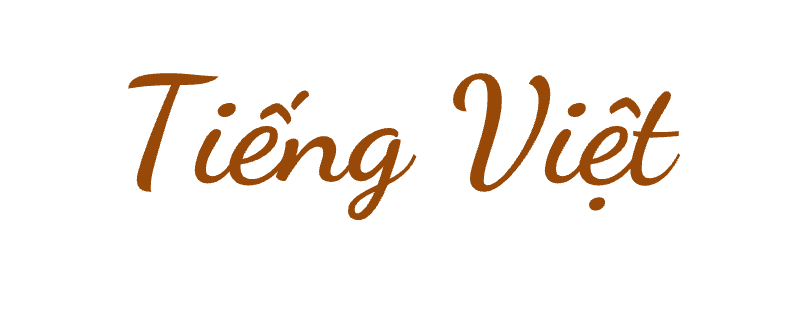 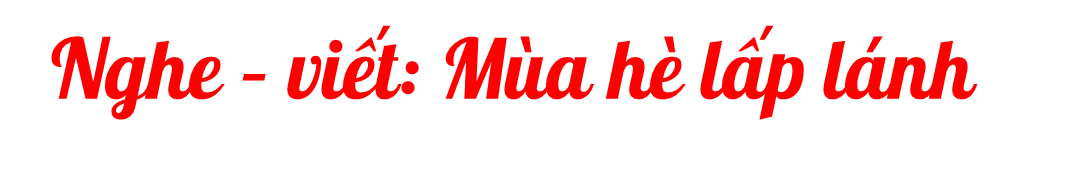 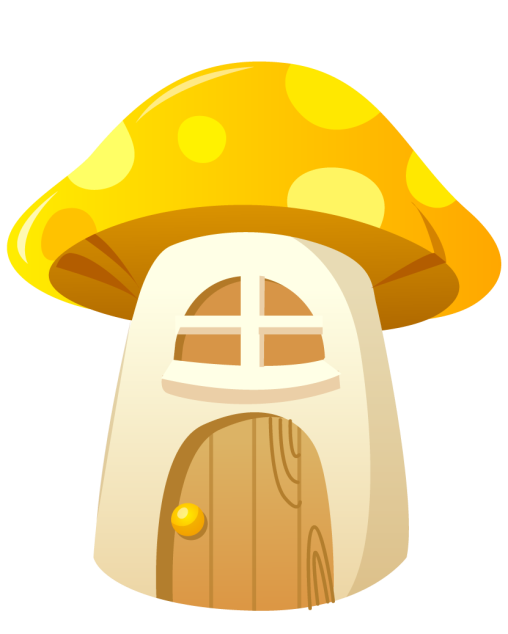 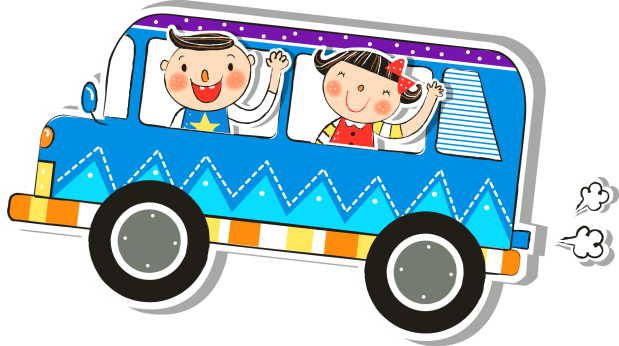 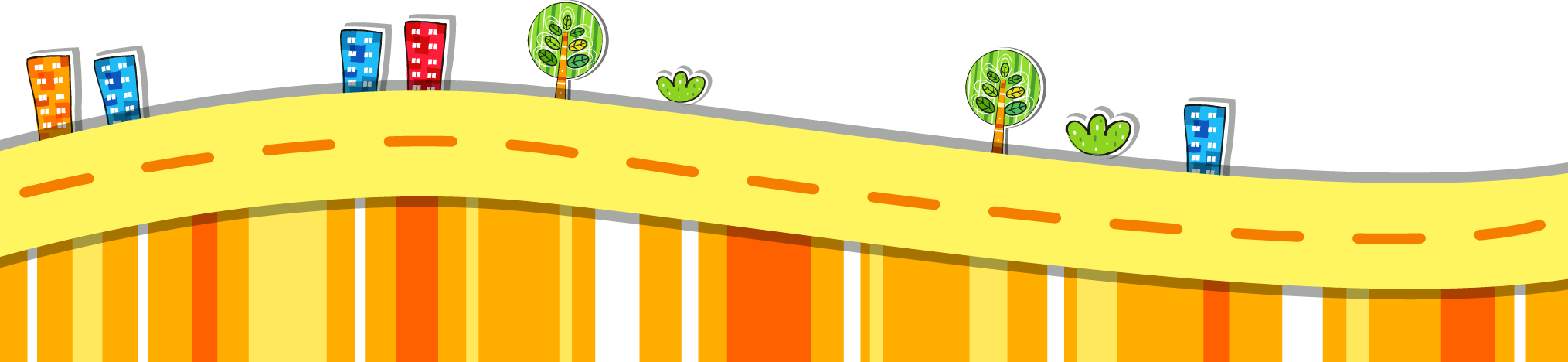 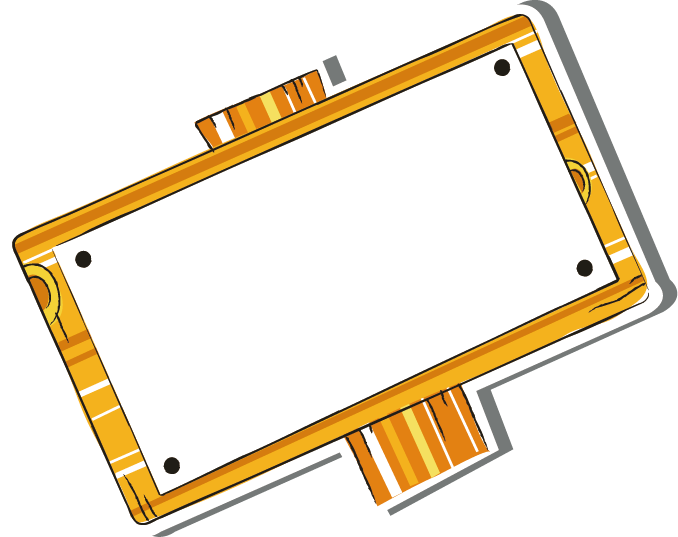 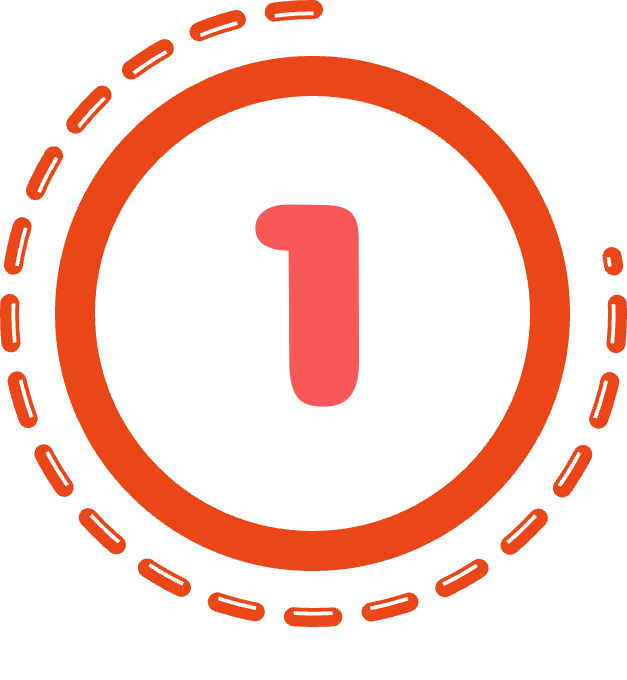 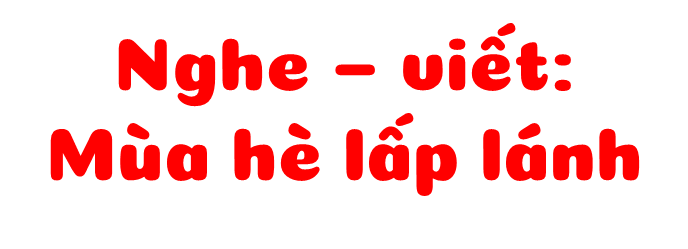 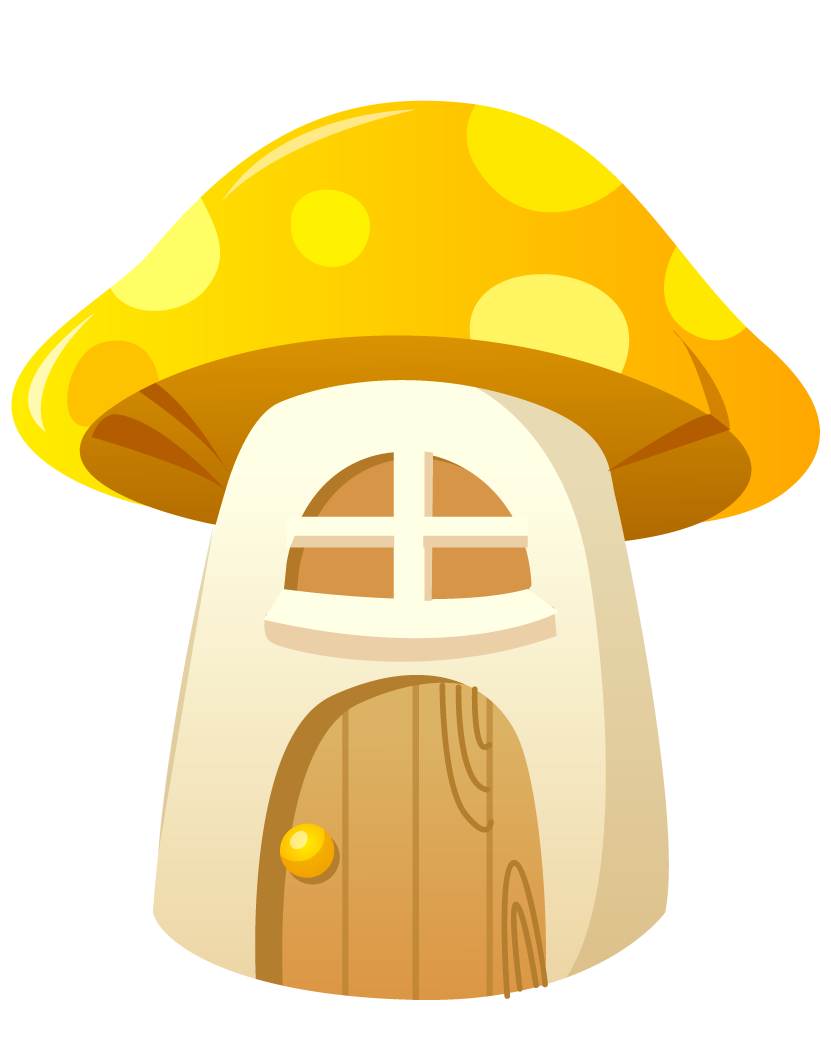 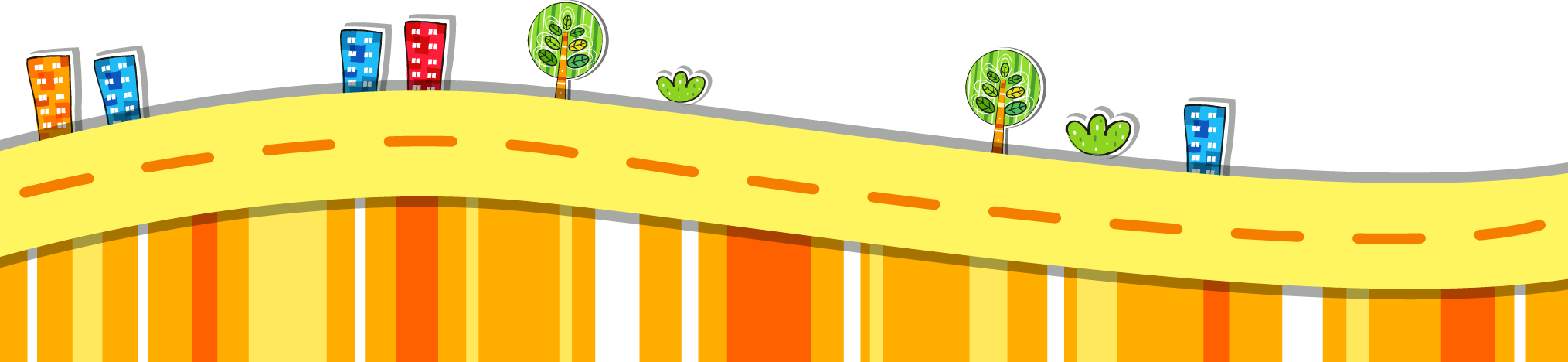 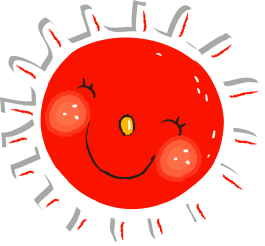 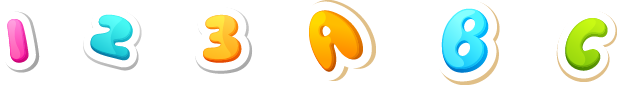 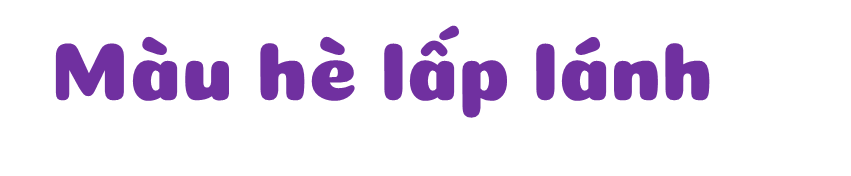 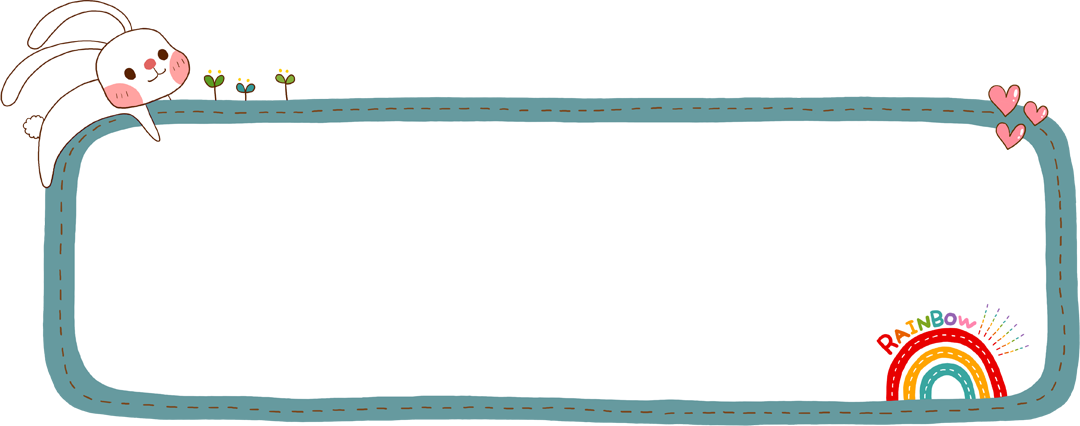 Sớm nay em thức dậy
Trời sáng tự bao giờ
Mùa hè kì lạ chưa
Mặt trời ưa dậy sớm.
Buổi chiều trôi thật chậm
Mặt trời mải rong chơi
Đủng đỉnh mãi chân trời
Mà vẫn chưa lặn xuống.
Nắng cho cây chóng lớn
Cho hoa lá thêm màu
Cho mình chơi thật lâu
Ngày hè dài bất tận.
Đọc thầm đoạn văn và thực hiện các yêu cầu
1. Gạch chân dưới tiếng/từ khó đọc, dễ viết sai.
2. Em cần lưu ý điều gì khi trình bày bài viết.
Cùng luyện từ khó
dậy sớm
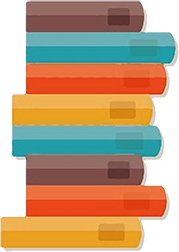 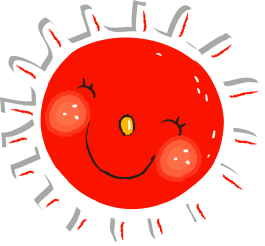 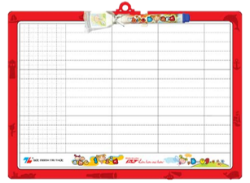 Cùng luyện từ khó
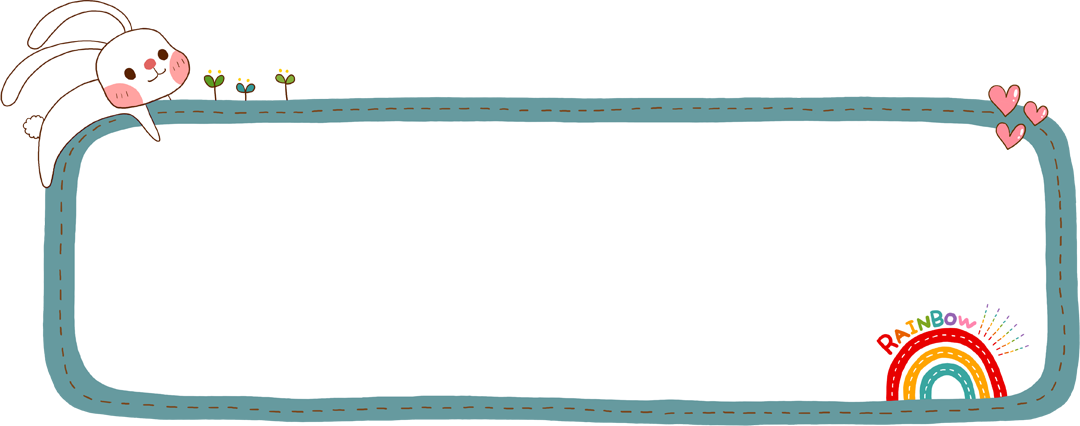 dậy sớm
rong chơi
rong chơi
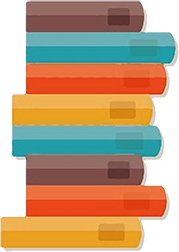 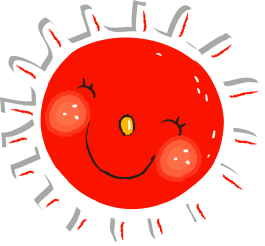 Lưu ý khi trình bày
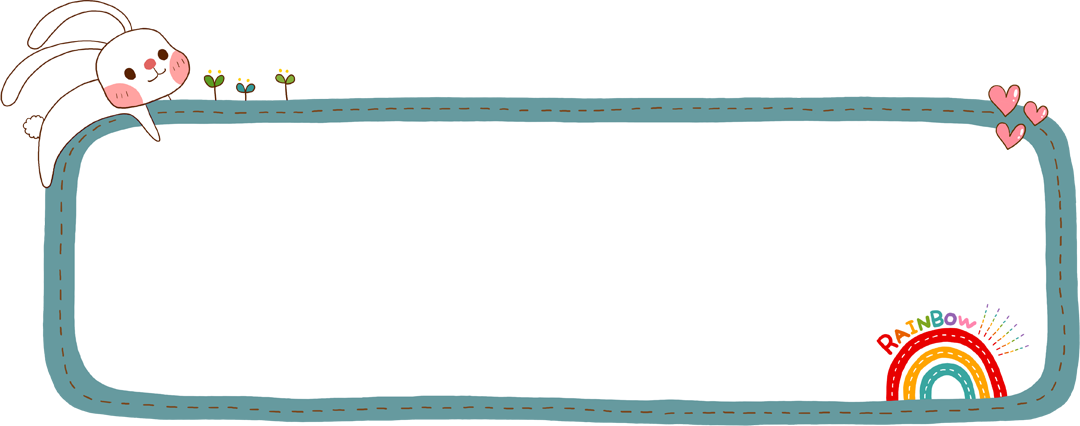 Lùi vào 2 ô ly
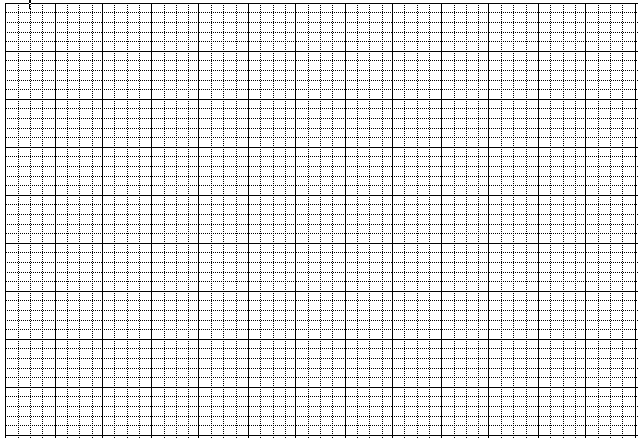 Sáng nay em thức dậy
Cuối mỗi khổ thơ có dấu chấm
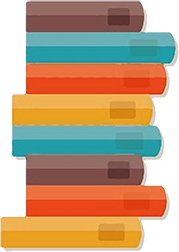 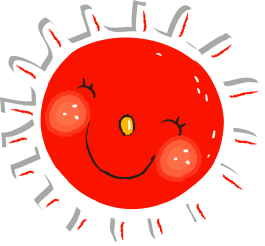 Lưu ý về tư thế ngồi viết
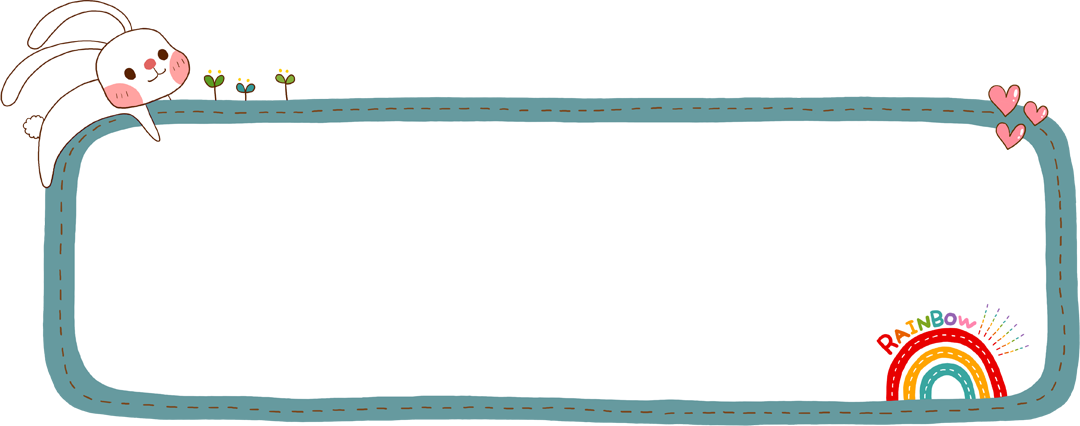 1 tay cầm viết
1 tay giữ trang vở
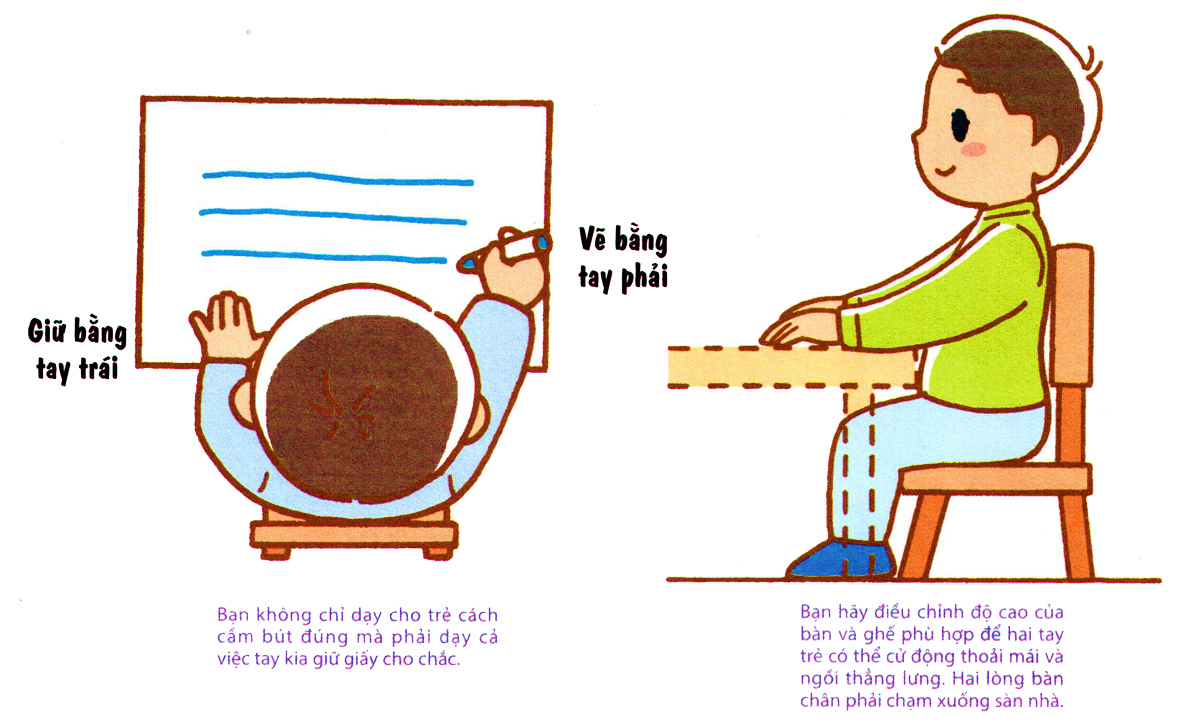 Viết bằng tay phải
Thẳng lưng
Chân đặt đúng vị trí
Giữ bằng tay trái
Khoảng cách từ mắt đến vở 25 – 30cm
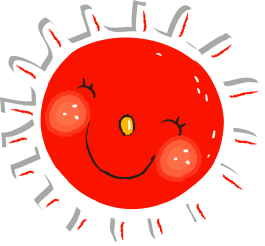 Nghe - viết
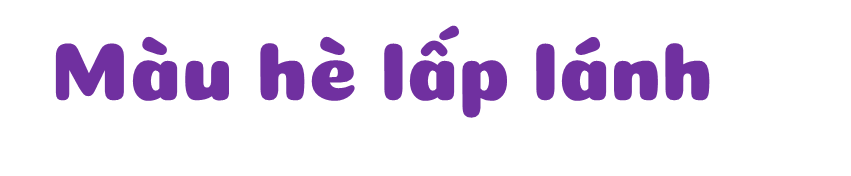 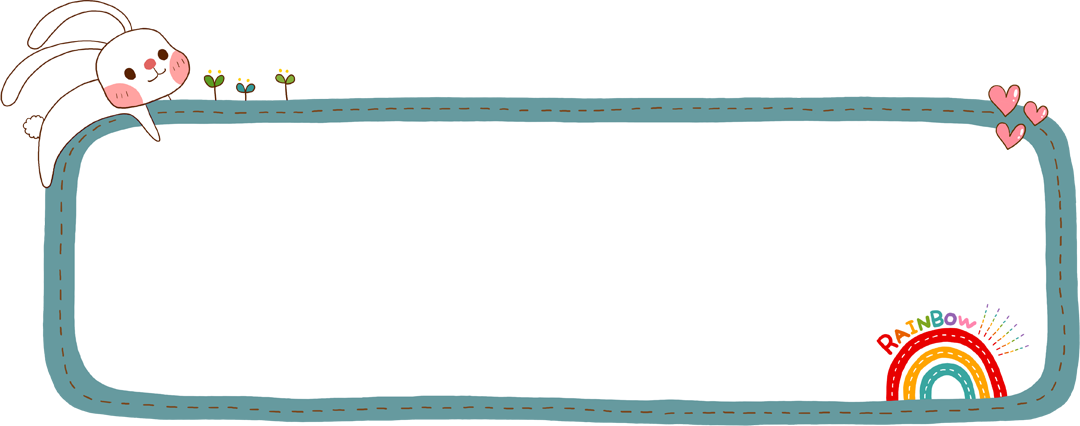 Tiêu chí đánh giá
1. Sai không quá 5 lỗi 
2. Chữ viết rõ ràng, sạch đẹp
3. Trình bày đúng hình thức
Em hãy tự đánh giá phần viết của mình và của bạn
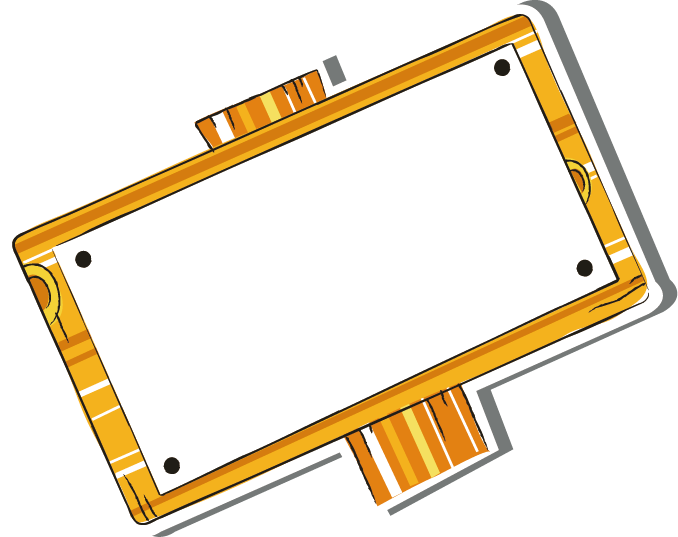 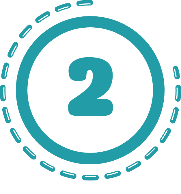 Ghép các tiếng phù hợp với chung hoặc trung để tạo từ.
2. Ghép các tiếng phù hợp với chung hoặc trung để tạo từ.
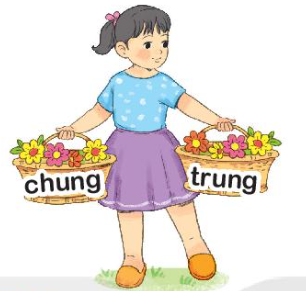 thành
thủy
bình
thực
tâm
cư
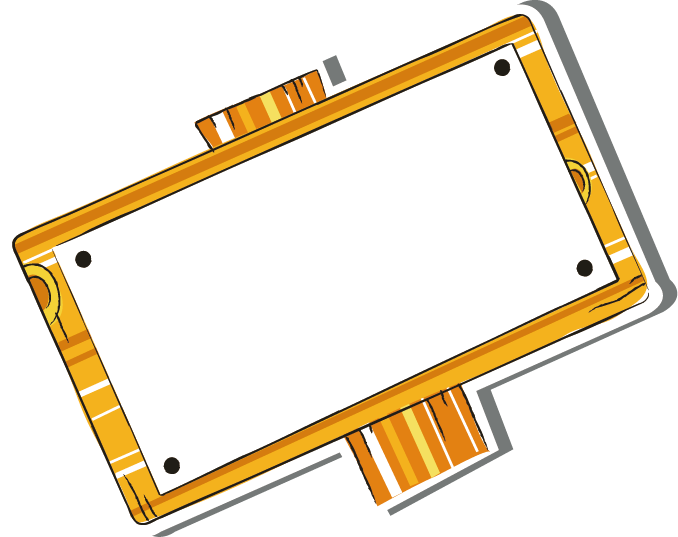 3. Làm bài tập a hoặc b
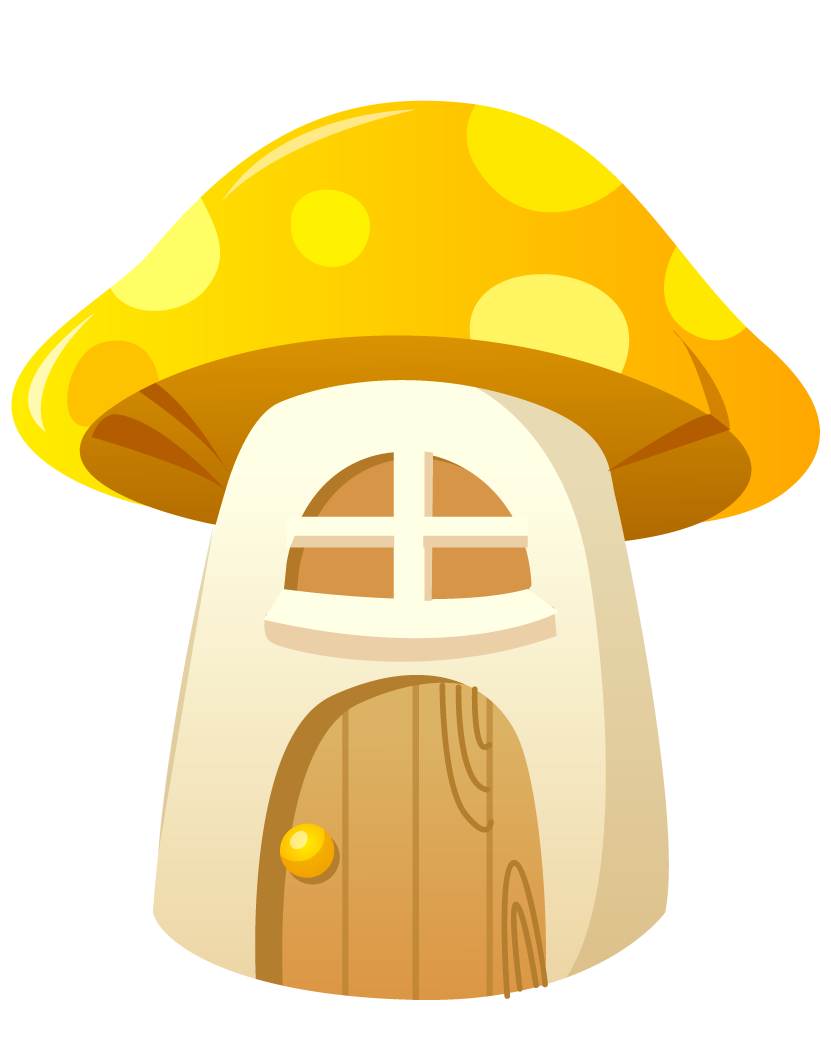 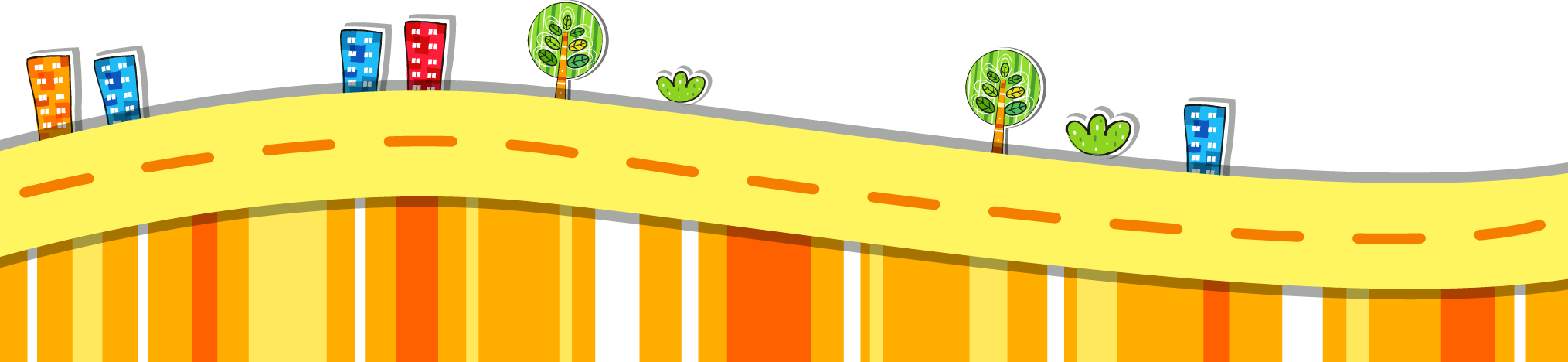 a. Chọn ch hoặc tr thay cho bông hoa
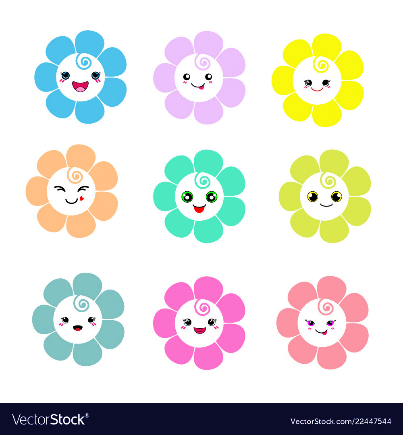 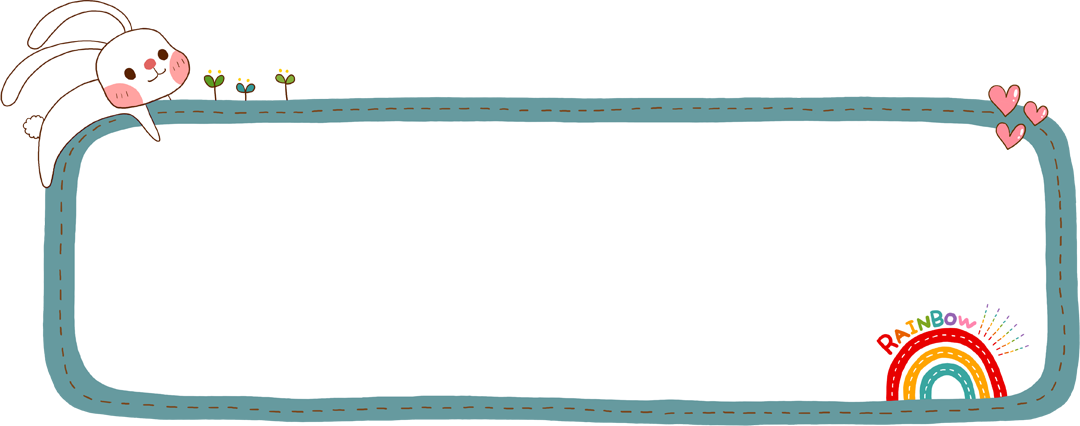 ch
Chị mây vừa kéo đến
   ăng sao     ốn cả rồi
Đất nóng lòng     ờ đợi
Xuống đi nào, mưa ơi!
Chớp bỗng lòe     ói mắt
Soi sáng khắp ruộng vườn
Ơ! Ông    ời bật lửa
Xem lúa vừa    ổ bông.
(Theo Đỗ Xuân Thanh)
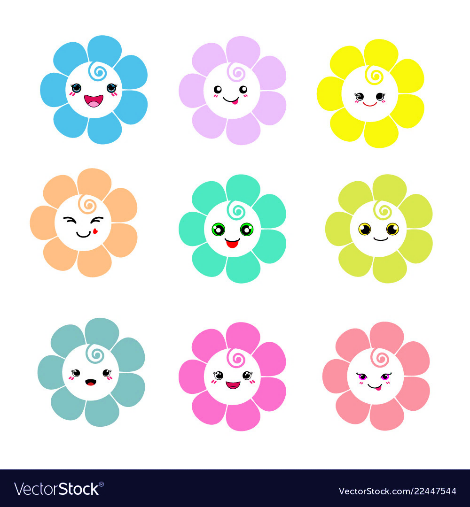 Tr
ch
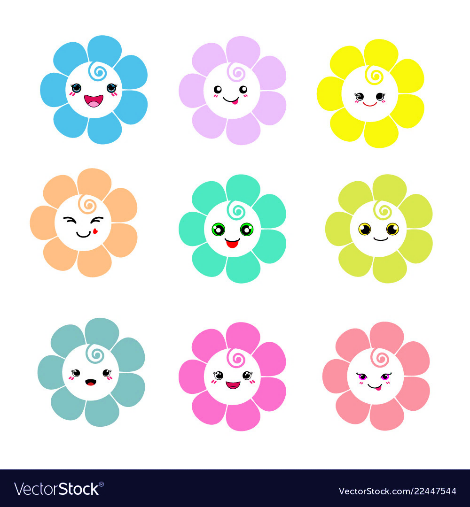 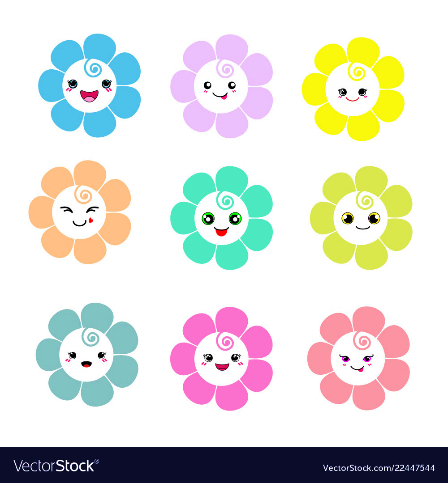 ch
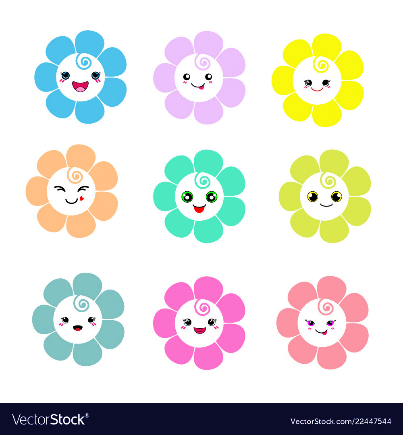 tr
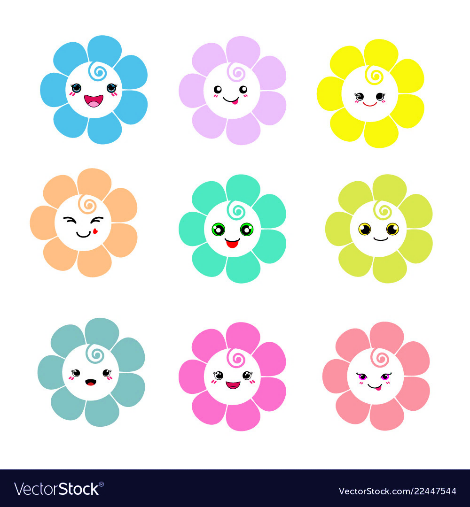 tr
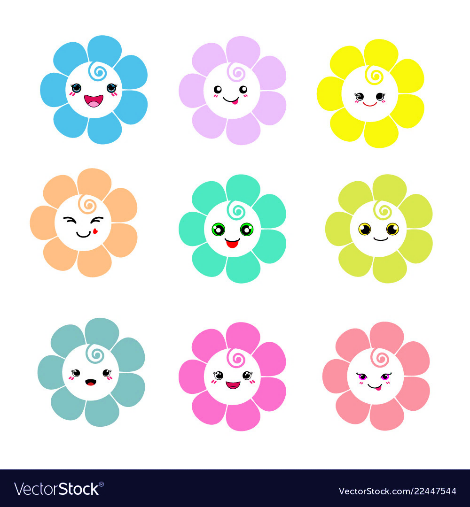 a. Chọn v hoặc d thay cho bông hoa
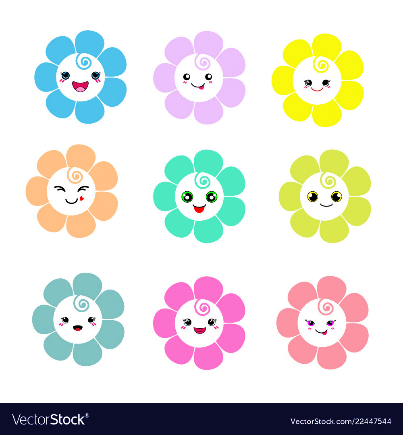 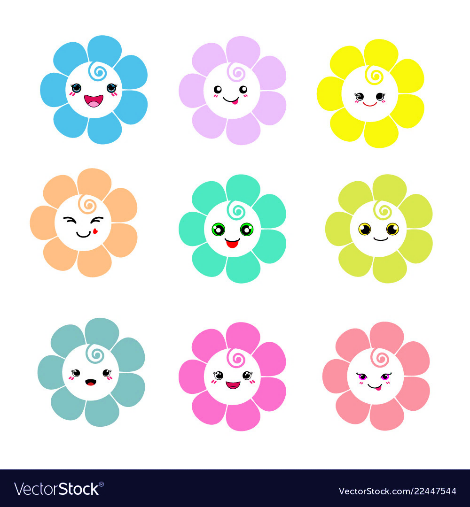 Con tàu    ào ga, vừa chạy    ừa “tu tu” một hồi    ài. Sân ga bỗng chốc nhộn nhịp    à náo nhiệt hẳn lên. Phía cửa ga, nhiều cánh tay giơ lên    ẫy gọi người thân.
(Trung Nguyên)
v
v
d
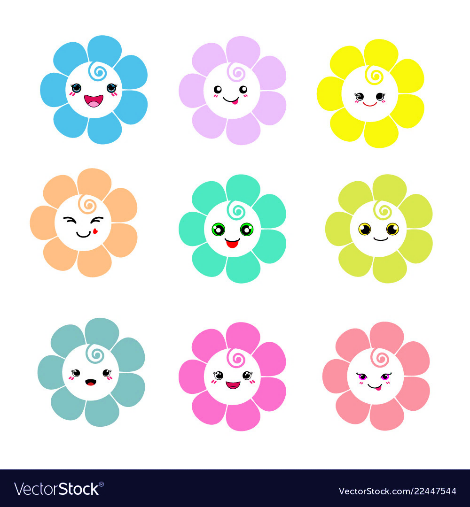 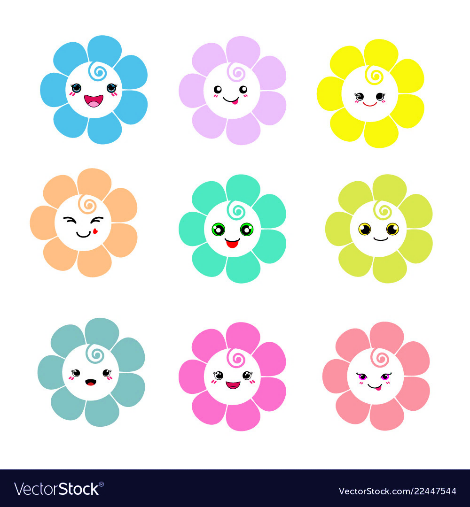 v
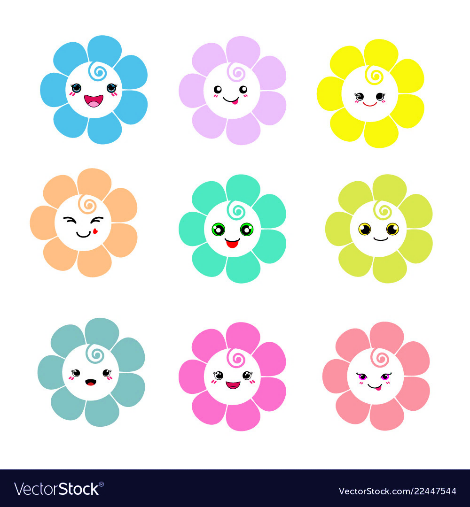 v
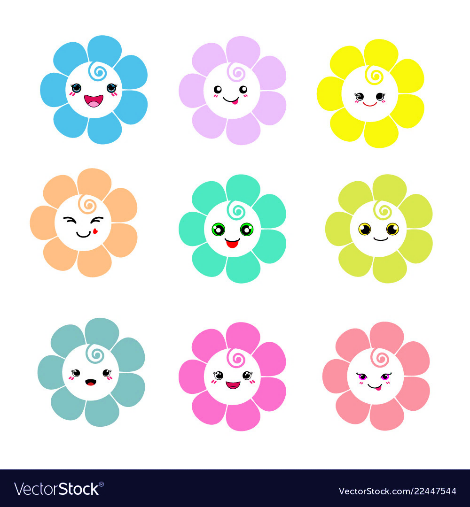 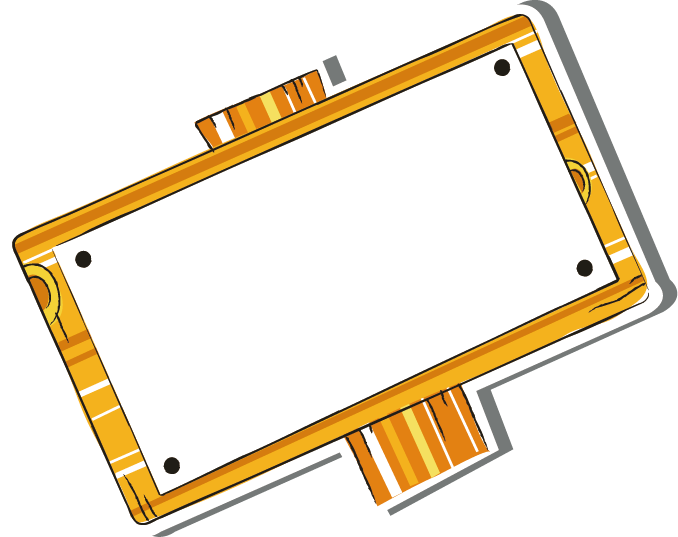 Về nhà
Kể chuyện Chó đốm và mặt trăng cho người thân nghe. Hỏi them về hiện tượng mặt trời mọc và mặt trời lặn.
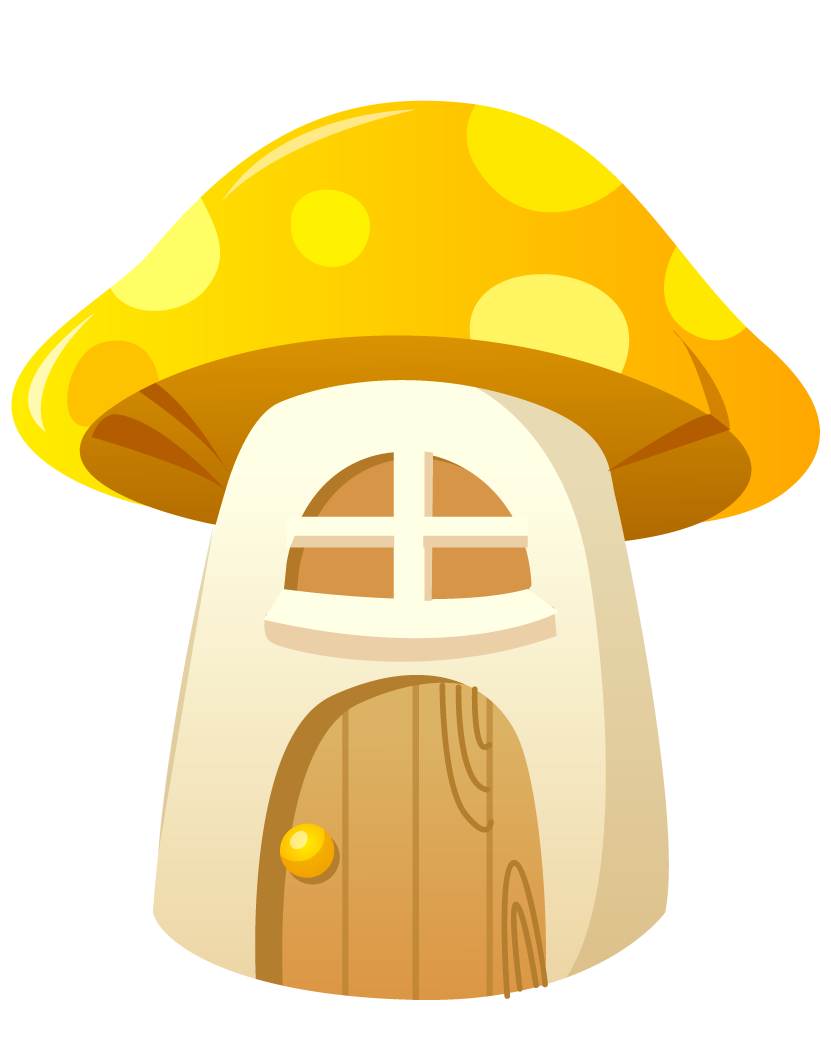 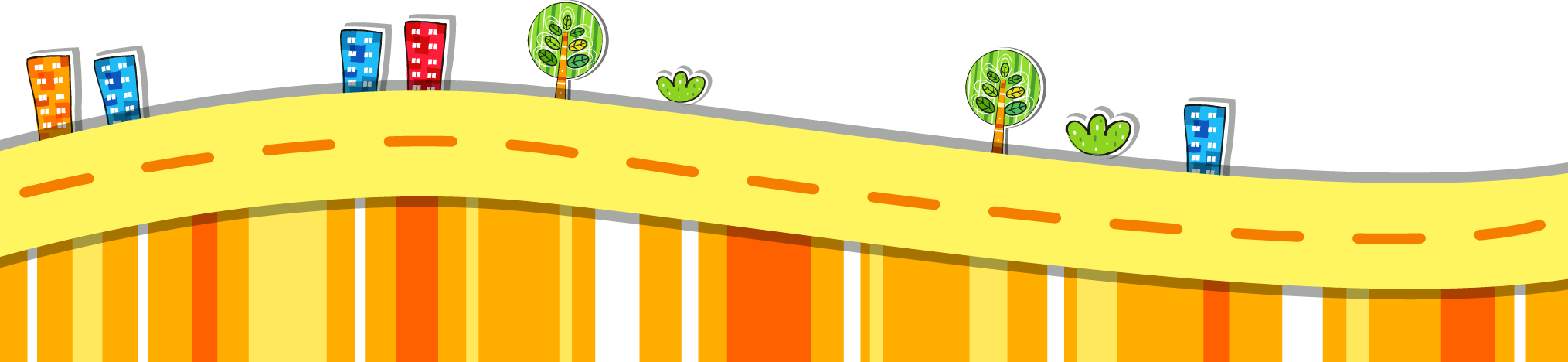 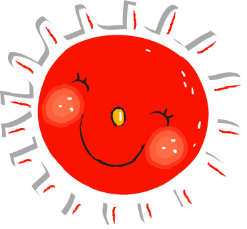 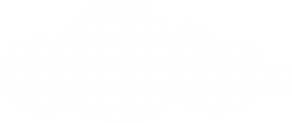 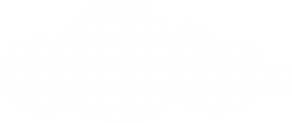 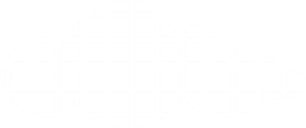 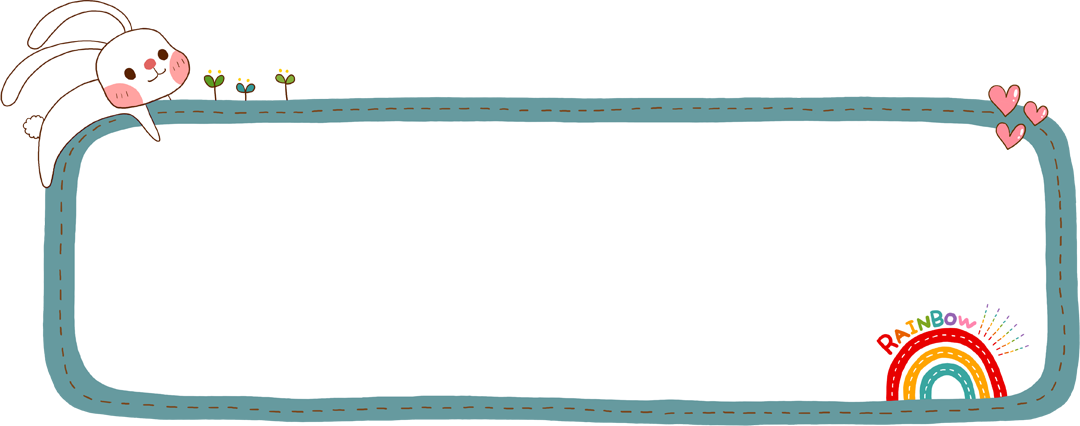 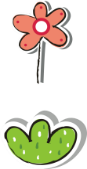 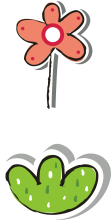 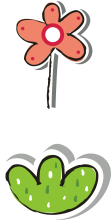 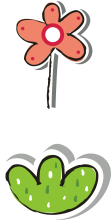 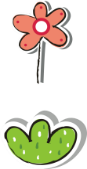 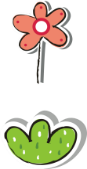 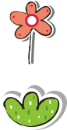 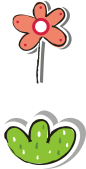 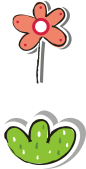 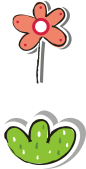 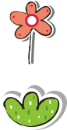 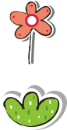 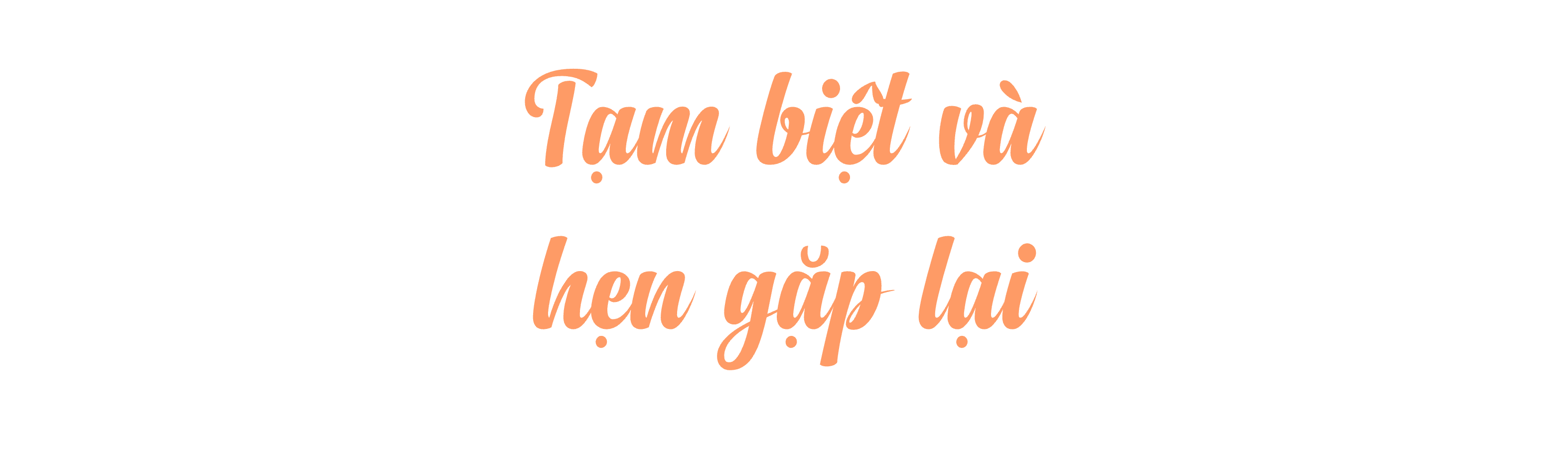 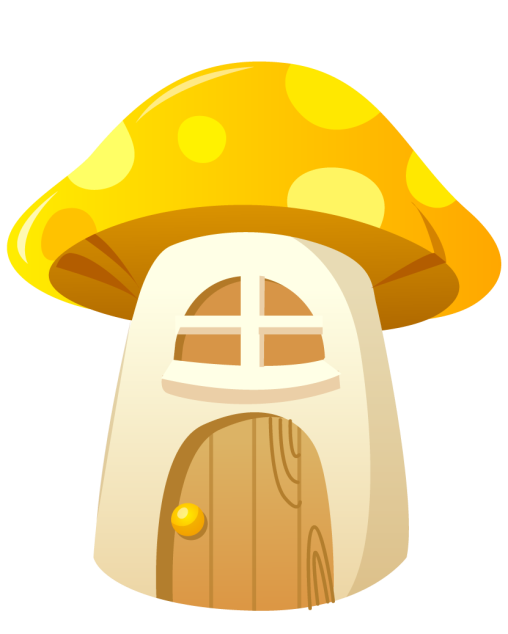 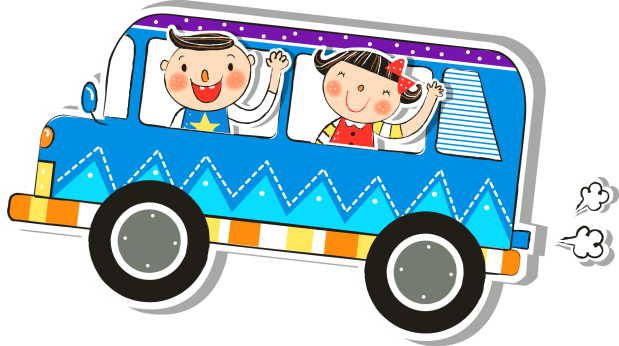 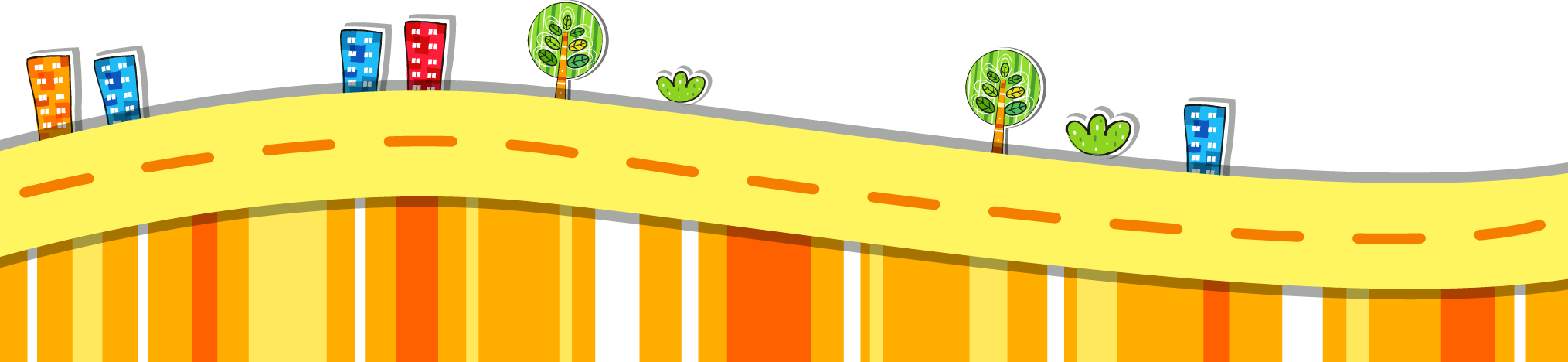